Fundamentos de la Autodisciplina
Explorando principios y estrategias para el éxito personal.
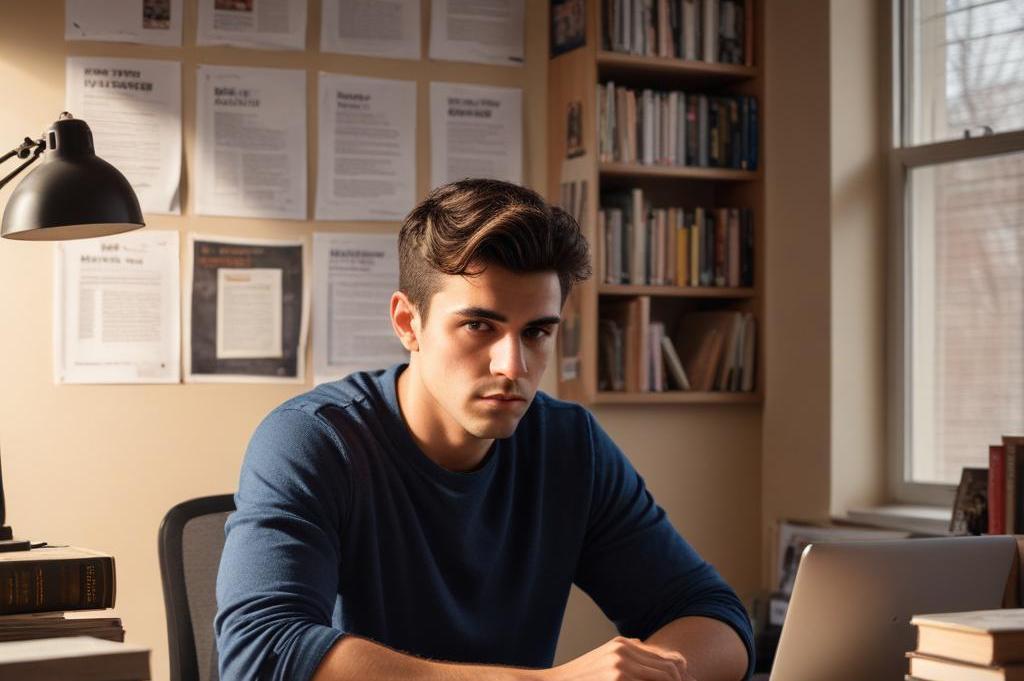 Introducción
La autodisciplina es fundamental para alcanzar metas y superar obstáculos en el camino hacia el éxito personal y profesional.
01
Autodisciplina
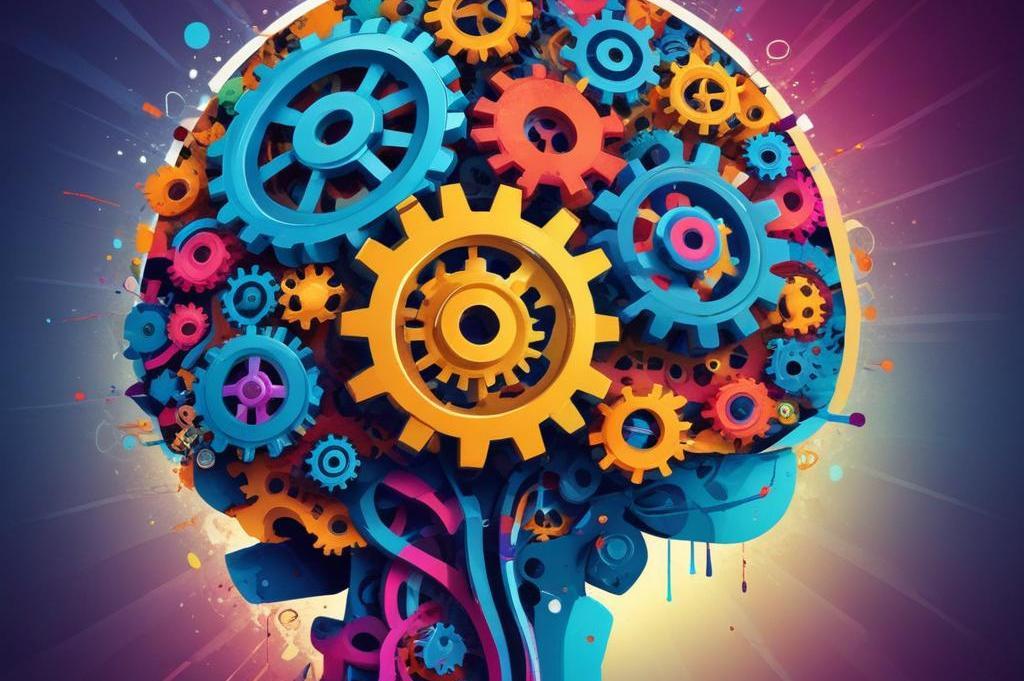 Definición y conceptos
La autodisciplina se refiere a la capacidad de controlar impulsos, emociones y comportamientos para alcanzar metas a largo plazo. Es un componente clave del autocontrol y la autorregulación, y se basa en la toma de decisiones conscientes y deliberadas.
Importancia en la vida diaria
La autodisciplina influye en todos los aspectos de la vida, desde la gestión del tiempo hasta la salud y productividad. Permite crear hábitos positivos, resistir la tentación de procrastinar y mantenerse enfocado en tareas importantes.
Beneficios de la autodisciplina
Las personas autodisciplinadas tienden a tener éxito en sus estudios y carreras. La autodisciplina también mejora la autoestima y la resiliencia, ya que las personas se sienten más capaces de enfrentar desafíos y alcanzar sus objetivos.
02
Establecimiento de metas
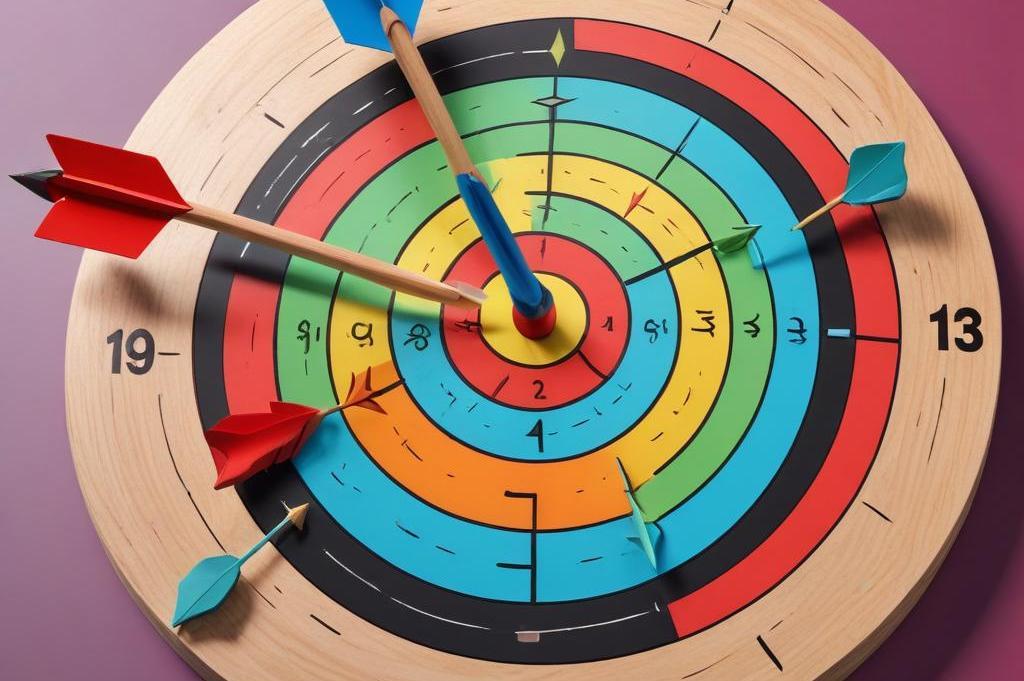 Características de metas efectivas
Una meta efectiva debe ser específica, medible, alcanzable, relevante y temporal. Estas características ayudan a clarificar lo que se desea lograr y a generar un plan de acción para alcanzar esas metas.
Método SMART para establecer objetivos
El método SMART es un marco popular para establecer metas que asegura que sean claras y alcanzables. Representa Específico, Medible, Alcanzable, Relevante y Temporal.
Seguimiento y ajuste de metas
El seguimiento regular de las metas permite evaluar el progreso y hacer ajustes según sea necesario. Esto incluye reflexionar sobre lo que está funcionando y lo que no, y estar dispuesto a reorientar los esfuerzos.
03
Procrastinación
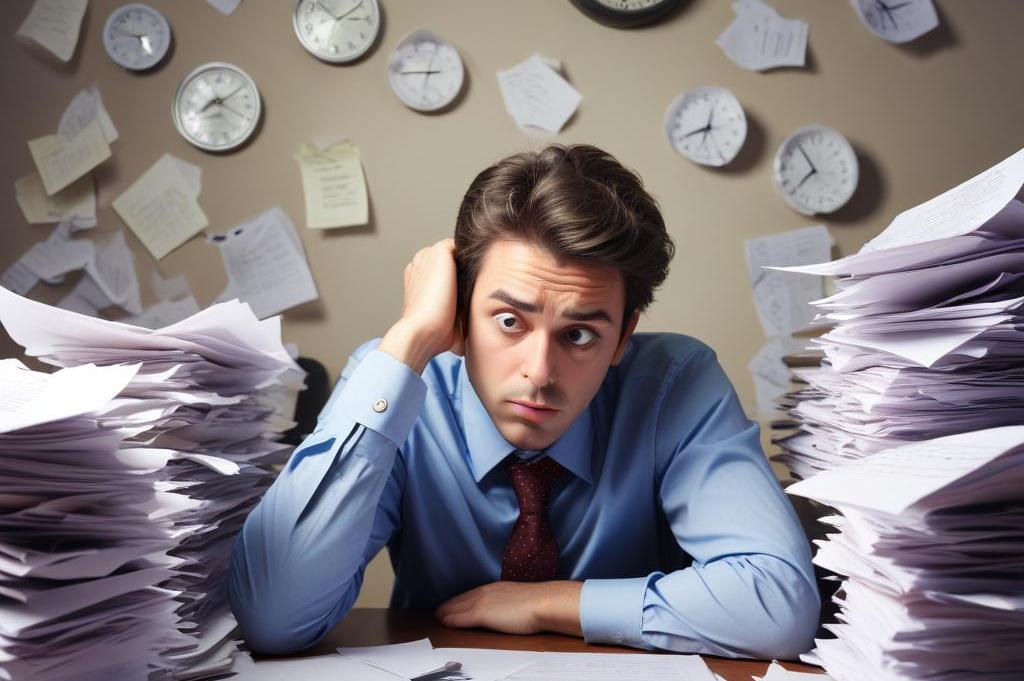 Causas comunes de la procrastinación
La procrastinación puede originarse por diversos factores, como el miedo al fracaso, la falta de interés en una tarea, o la sensación de abrumo ante el tamaño de un proyecto. También puede ser resultado de una mala gestión del tiempo y hábitos desorganizados.
Consecuencias de procrastinar
Procrastinar puede provocar estrés, ansiedad y sentimientos de culpa. A largo plazo, puede afectar negativamente la calidad del trabajo, la reputación personal y profesional, así como causar problemas en las relaciones interpersonales.
Reconocimiento de patrones de procrastinación
Identificar patrones de procrastinación es crucial para abordarlos. Esto incluye reconocer cuándo y por qué se posponen las tareas, así como estar atento a las señales emocionales que acompañan a estos comportamientos.
04
Superación de la procrastinación
Técnicas para combatir la procrastinación
Existen varias técnicas efectivas para combatir la procrastinación, como la técnica Pomodoro, que consiste en trabajar en intervalos de tiempo cortos, o dividir las tareas grandes en pasos más manejables para facilitar su inicio.
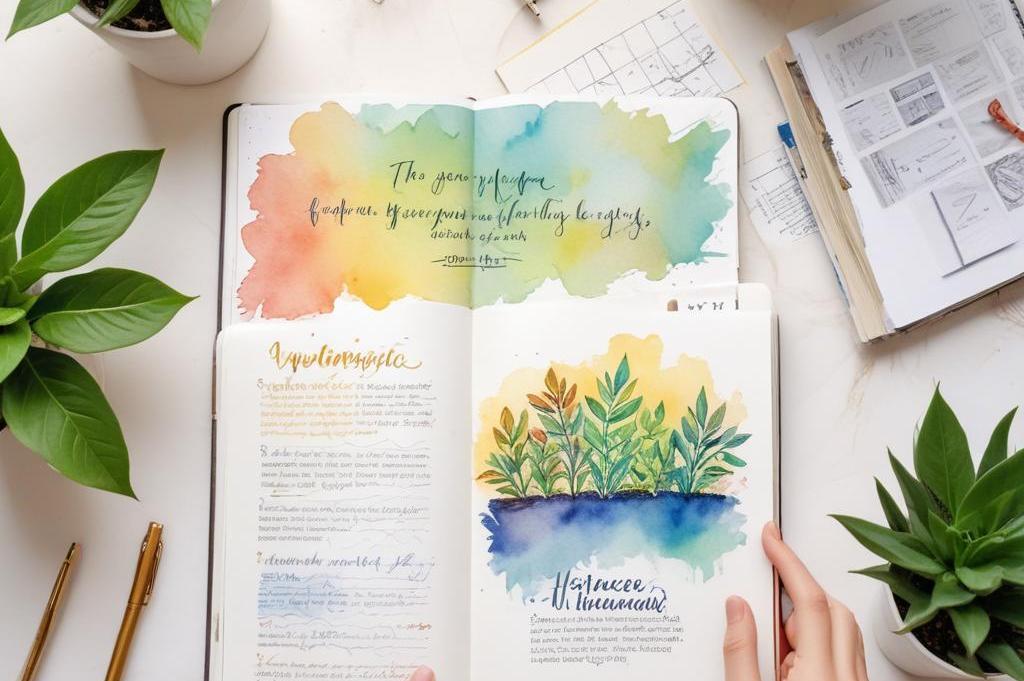 Estrategias de motivación
La creación de sistemas de recompensas y la visualización del éxito pueden impulsar la motivación. Además, mantener una mentalidad positiva y rodearse de personas motivadoras también puede ser de gran ayuda.
Creación de un entorno favorable
Un entorno de trabajo organizado y libre de distracciones puede aumentar la productividad. Establecer un área específica para trabajar y eliminar distracciones, como dispositivos móviles, es fundamental para fomentar la concentración.
05
Rutinas efectivas
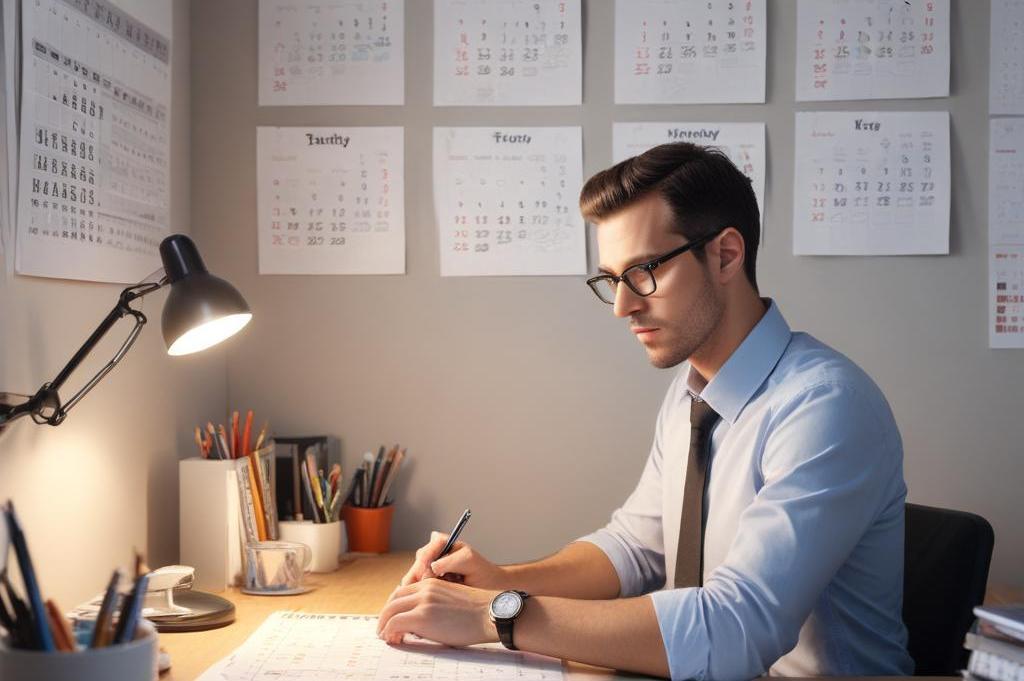 Importancia de una buena rutina
Las rutinas efectivas ayudan a establecer hábitos positivos y proporcionan estructura a la vida diaria. Tener una rutina puede aumentar la eficiencia y reducir la necesidad de tomar decisiones constantes, lo que ahorra energía mental.
Componentes de rutinas exitosas
Una rutina exitosa incluye actividades balanceadas que consideren el trabajo, el ejercicio, la relajación y el tiempo social. Es importante que la rutina sea flexible y se ajuste a las necesidades personales.
Adaptación de rutinas al estilo de vida
Es crucial adaptar la rutina a las circunstancias personales y profesionales de cada uno. Esto implica ser consciente de los cambios en las responsabilidades y prioridades, y ajustar la rutina en consecuencia.
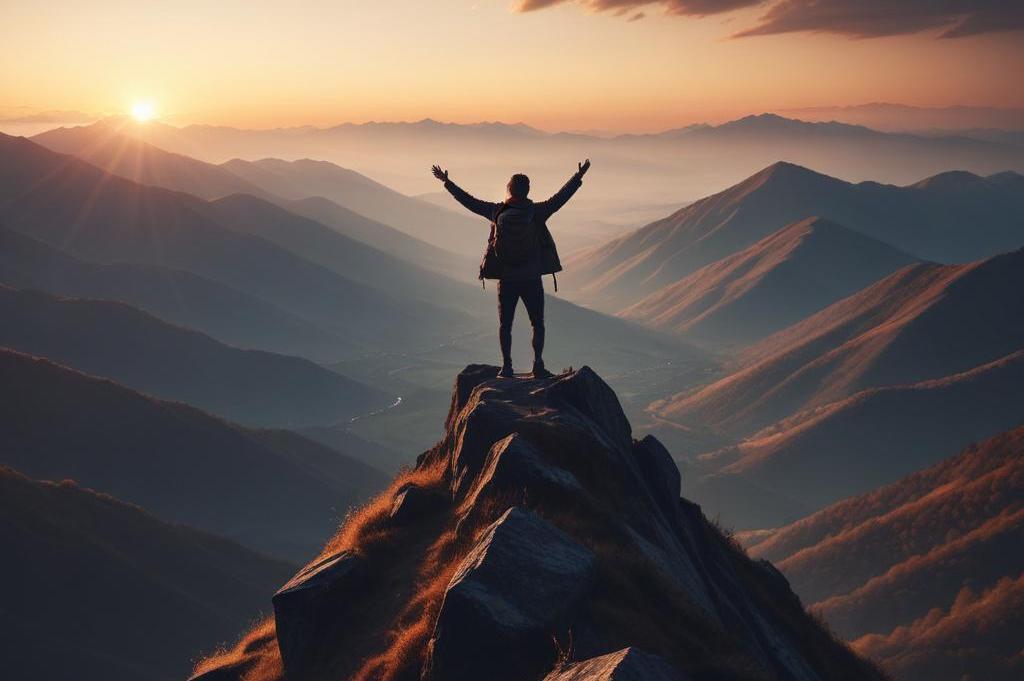 Conclusiones
La autodisciplina, el establecimiento de metas y la superación de la procrastinación son elementos interrelacionados esenciales para alcanzar el éxito. La implementación de rutinas efectivas puede facilitar este proceso y fomentar un estilo de vida más productivo y satisfactorio.
Gracias!